Demos: ATLAS@Home
David Cameron

NorduGrid Conference,
Tromsø, 29 June 2017
Volunteer Computing
People volunteering their PC’s spare CPU cycles for science/mathematics/bitcoins…
The most commonly used software is BOINC
Why ATLAS@Home?
Free resources in a time of flat funding
Outreach and connecting to the public
ATLAS@Home is now part of LHC@Home
https://lhcathome.web.cern.ch/projects/atlas
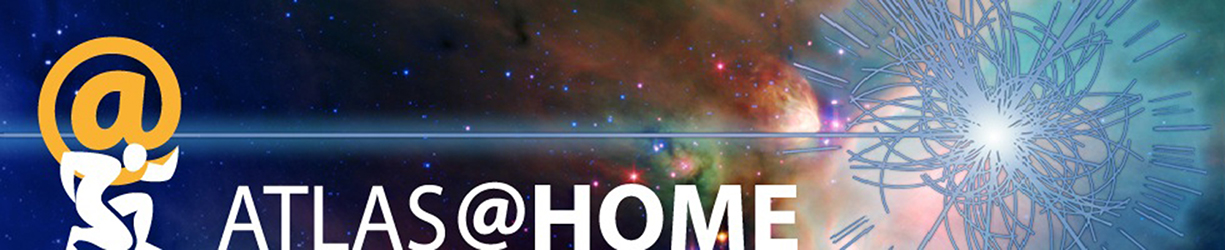 29 June 2017
NorduGrid Conference, 2017
2
ATLAS@Home jobs
Volunteers run ATLAS MC simulation jobs inside a CERNVM Virtual Machine
70% of our volunteers run Windows
Jobs are taken from the ATLAS job management system (Panda) and submitted to BOINC server through ARC CE
No grid credentials distributed to volunteers
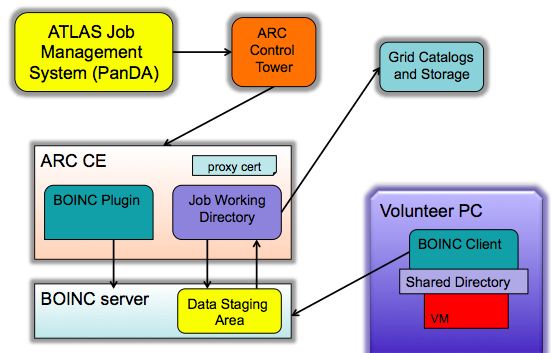 29 June 2017
NorduGrid Conference, 2017
3
Current ATLAS@Home Setup
CERN
ARC Control Tower
Panda Server
Grid Catalogs and Storage
BOINC_MCORE PQ
ARC CE
arc-boinc-01.cern.ch
Shared NFS (2TB)
ARC cache
ARC sessiondir
BOINC stagingdir
ARC CE
arc-boinc-03.cern.ch
Volunteer PC
BOINC Plugin
BOINC Client
MySQL
(DB on demand)
BOINC server (LHC@Home)
boincai06.cern.ch
Shared Directory
VM
29 June 2017
NorduGrid Conference, 2017
4
BOINC Plugin
*-boinc-job LRMS scripts
submit: collect job requirements, filenames and pass to BOINC command create_work. Copy or link input files to BOINC server staging area
scan: query DB for state of jobs
cancel: run BOINC command cancel_jobs
Boinc.pm infoprovider
Query DB for job state and total resources
arc.conf
lrms=boinc
Database connection parameters
Generic for any BOINC project
Except some ATLAS-specific handling of input files in the submit script
echo "bin/create_work \
      --appname $BOINC_APP \
      --wu_name $wu \
      --wu_template $WU_TEMPLATE \
      --result_template $RESULT_TEMPLATE \
      --rsc_memory_bound $memreq \
      --rsc_fpops_est $maxcputime \
      --remote_file $remote_url $fsize $md5 \
      $priority \
      $(basename $JobInput) \
      $RTE_FILE \
      $(basename $LRMS_JOB_SCRIPT)" >> $LRMS_JOB_BOINC
ATLAS-SITE RTE sets project parameters
Path to BOINC project area
App name
This will eventually go into arc.conf
29 June 2017
NorduGrid Conference, 2017
5
Multicore support
The limiting factor for many volunteers is the memory ATLAS software consumes
2.3GB for VM + overhead -> max 1 job per 4GB
In July 2016 a multicore version of ATLAS@Home was introduced
The app uses as many cores as available on the PC (up to 8)
The VM is started with this many cores and memory=2.5GB + 0.8GB * ncores
2 cores need 4.1GB memory
8 cores need 8.9GB memory
Before the job starts the ATLAS wrapper sets the number of cores for the job to use based on how many cores the VM has
29 June 2017
NorduGrid Conference, 2017
6
Multicore results
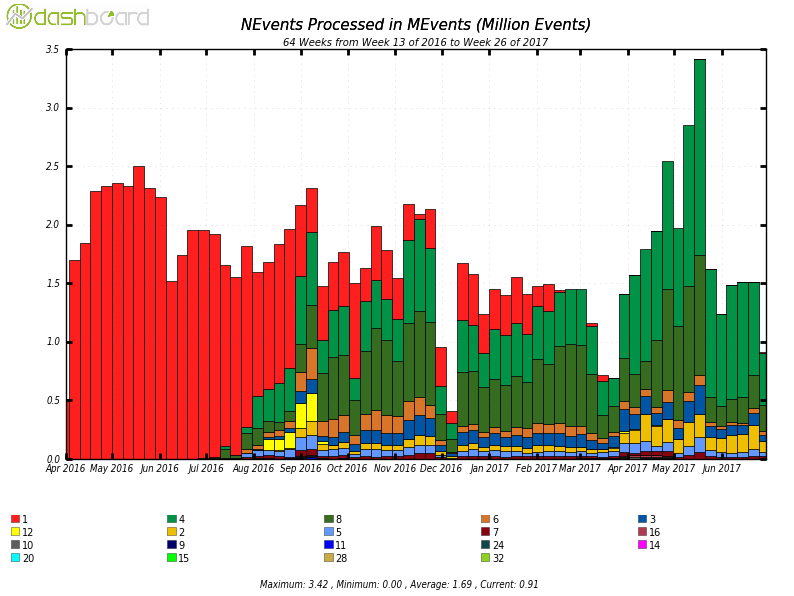 Different colours represent different core numbers
29 June 2017
NorduGrid Conference, 2017
7
ATLAS@Home -> LHC@Home
LHC experiments independently started volunteer computing projects in last few years
All now consolidated under one umbrella project: LHC@Home
Single infrastructure to support
Unified outreach effort
Easier for volunteers to contribute to “CERN projects”
After transition: more work from fewer hosts
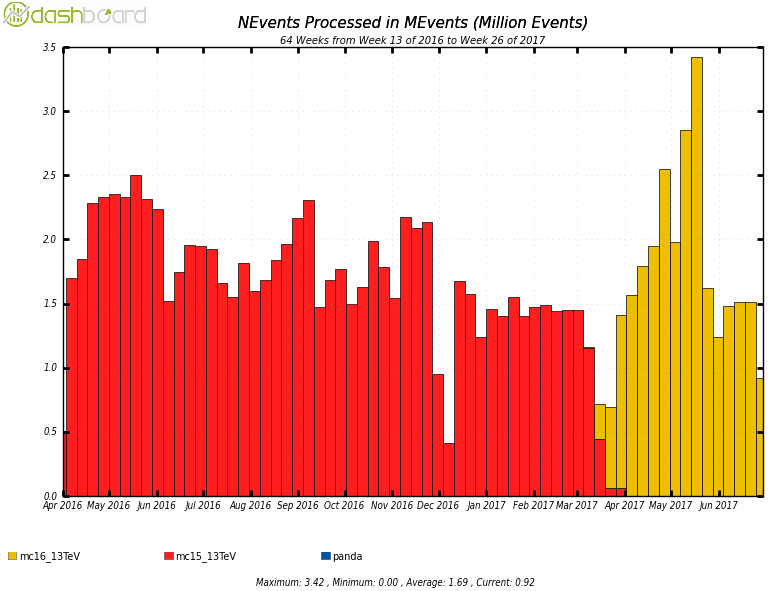 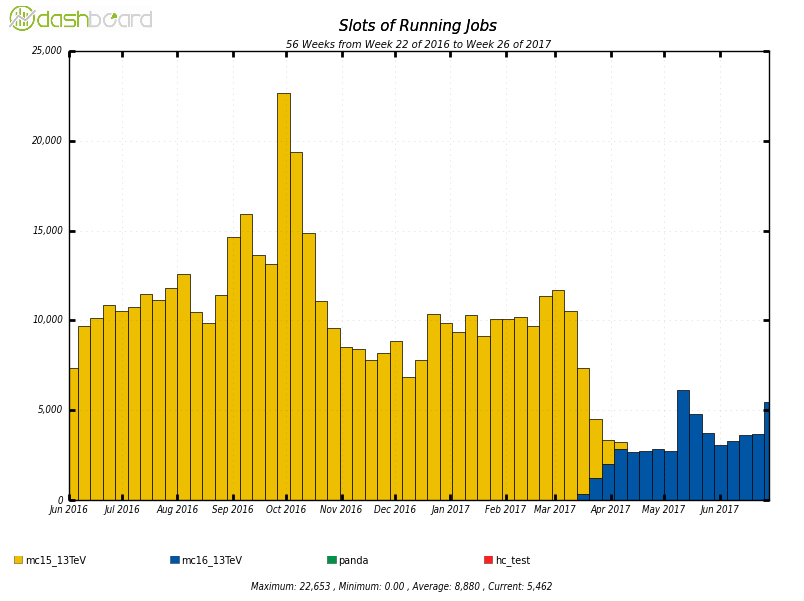 29 June 2017
NorduGrid Conference, 2017
8
ATLAS@Home -> LHC@Home
LHC experiments independently started volunteer computing projects in last few years
All now consolidated under one umbrella project: LHC@Home
Single infrastructure to support
Unified outreach effort
Easier for volunteers to contribute to “CERN projects”
After transition: more work from fewer hosts
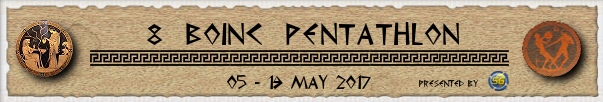 https://www.seti-germany.de/boinc_pentathlon/start.php?&lang=en
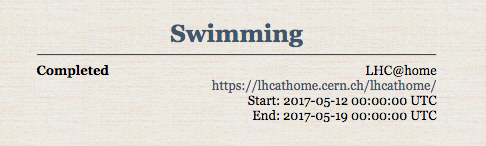 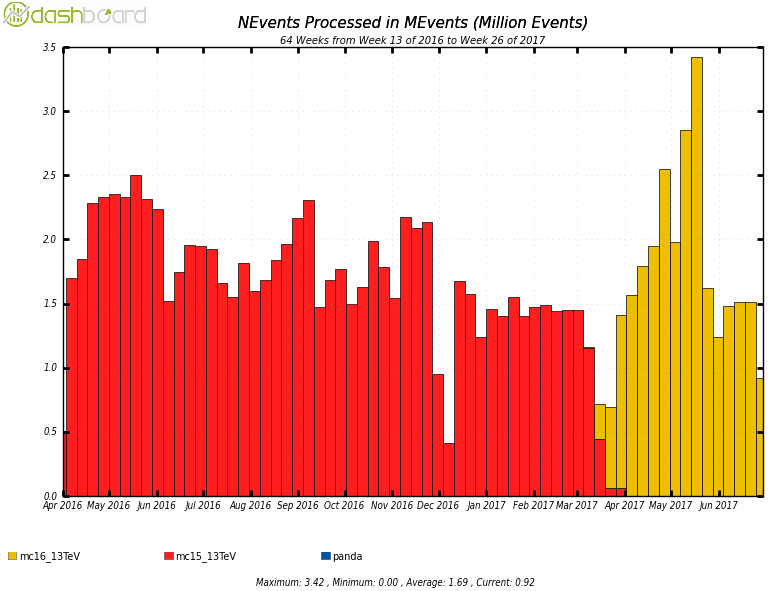 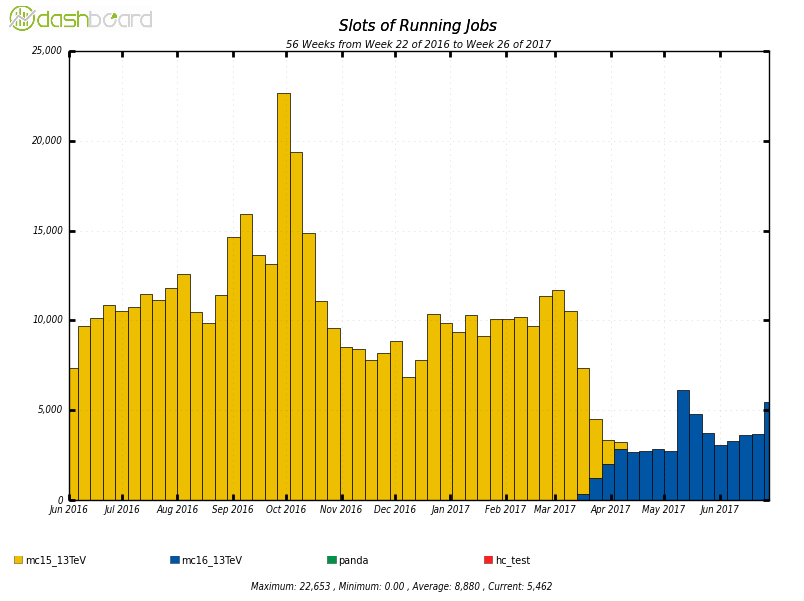 29 June 2017
NorduGrid Conference, 2017
9
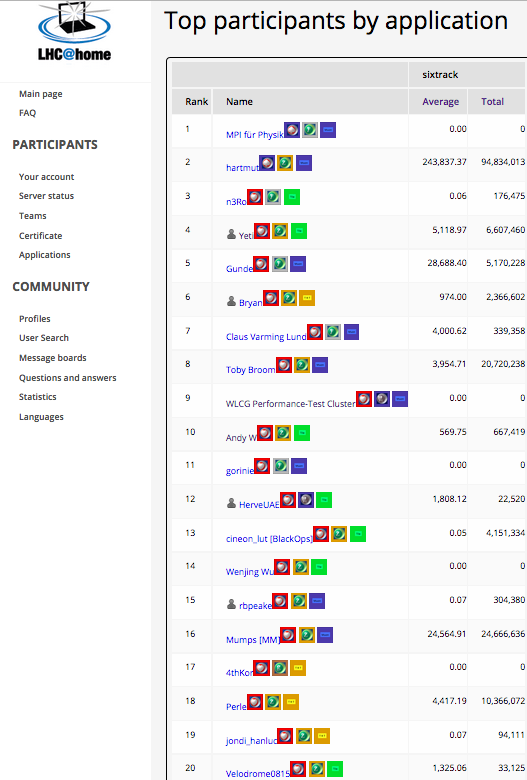 Volunteers
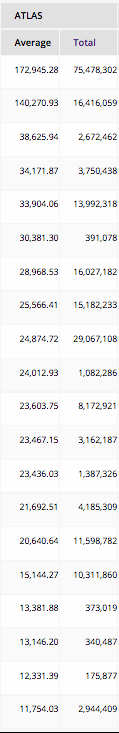 Credit is granted to volunteers after completing jobs
No monetary value but incentive for competition!

ATLAS@Home for idle desktops/worker nodes at ATLAS institutes
#1: Office desktops at MPI Munich
#9: ATLAS software performance testing cluster at CERN

ATLAS@Home is the most lightweight “Grid site” solution
No storage, no services, non-intrusive
29 June 2017
NorduGrid Conference, 2017
10
https://lhcathome.cern.ch/lhcathome/per_app_list.php?appid=14&is_team=&is_total=0
On the Volunteer Side
Install BOINC Client and VirtualBox
http://boinc.berkeley.edu/download.php
One combined package for Windows
Choose LHC@Home
Create an account from BOINC Manager or web pages
Select ATLAS app in project preferences
Start crunching!
Note: initial 500MB download
29 June 2017
NorduGrid Conference, 2017
11
https://boinc.berkeley.edu/download.php
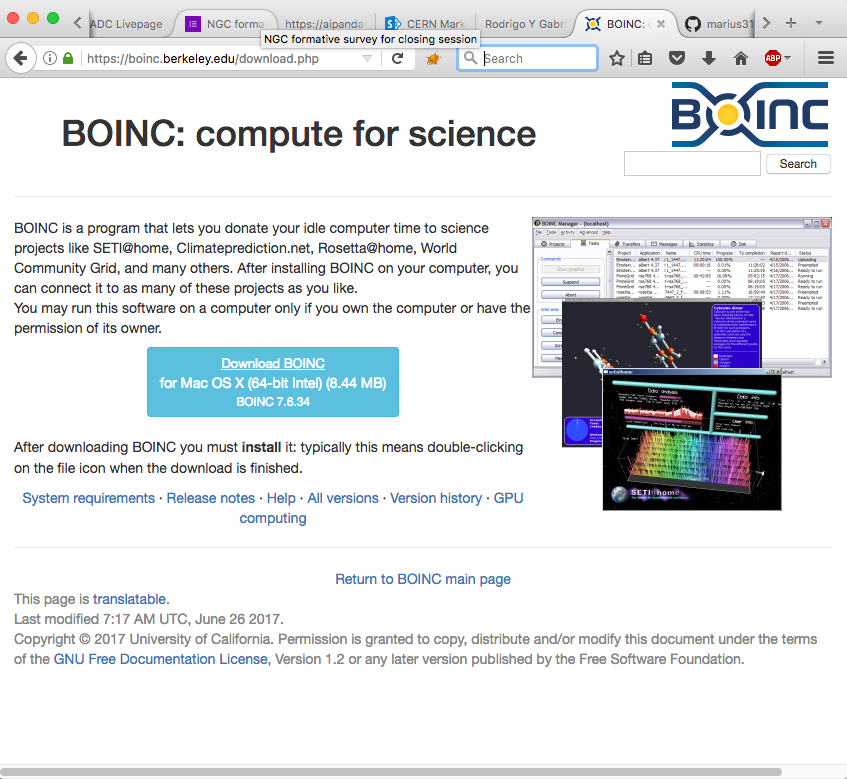 BOINC download page
29 June 2017
NorduGrid Conference, 2017
12
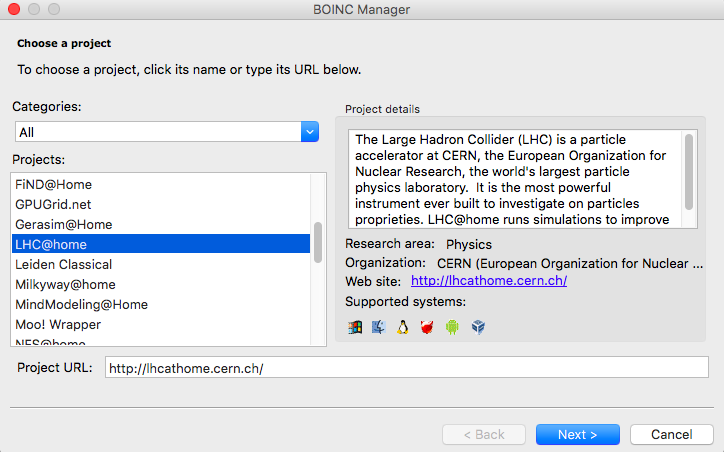 29 June 2017
NorduGrid Conference, 2017
13
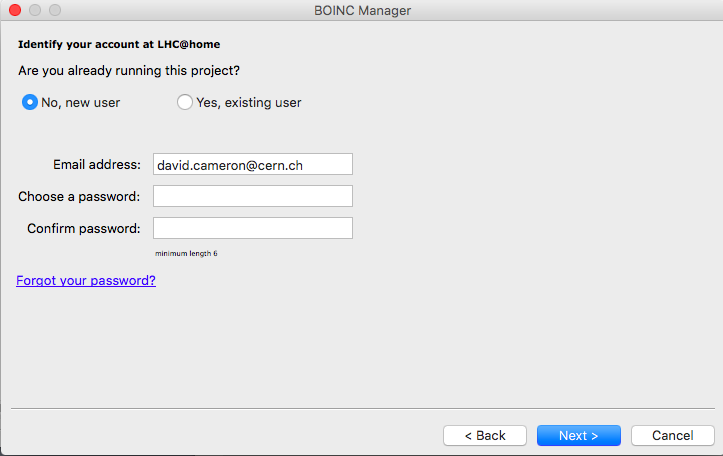 29 June 2017
NorduGrid Conference, 2017
14
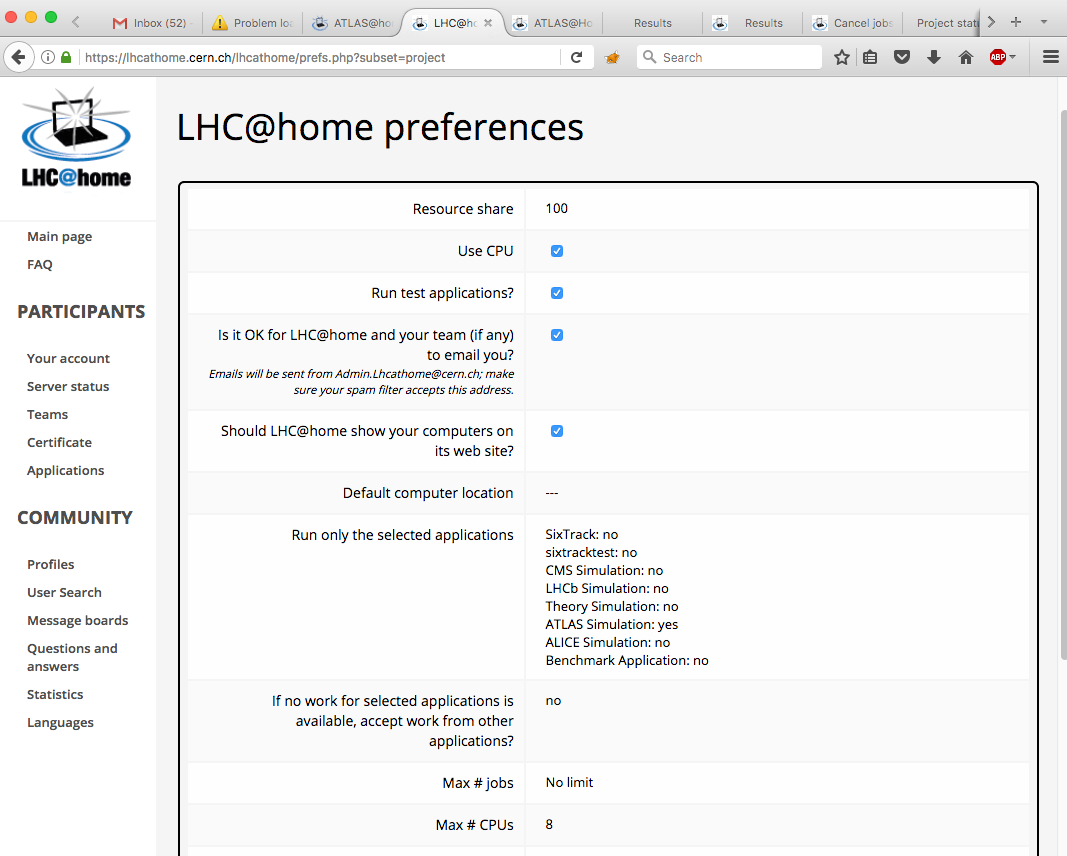 29 June 2017
NorduGrid Conference, 2017
15
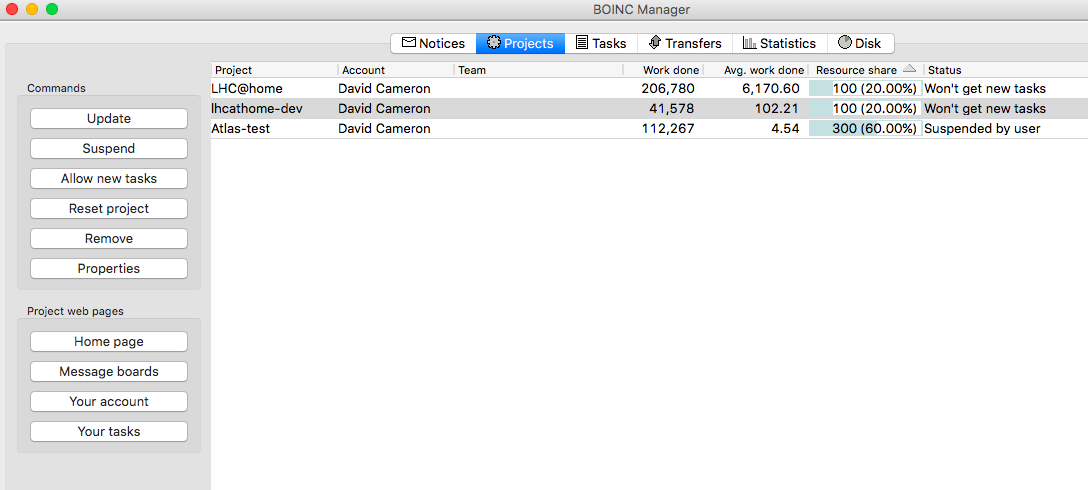 29 June 2017
NorduGrid Conference, 2017
16
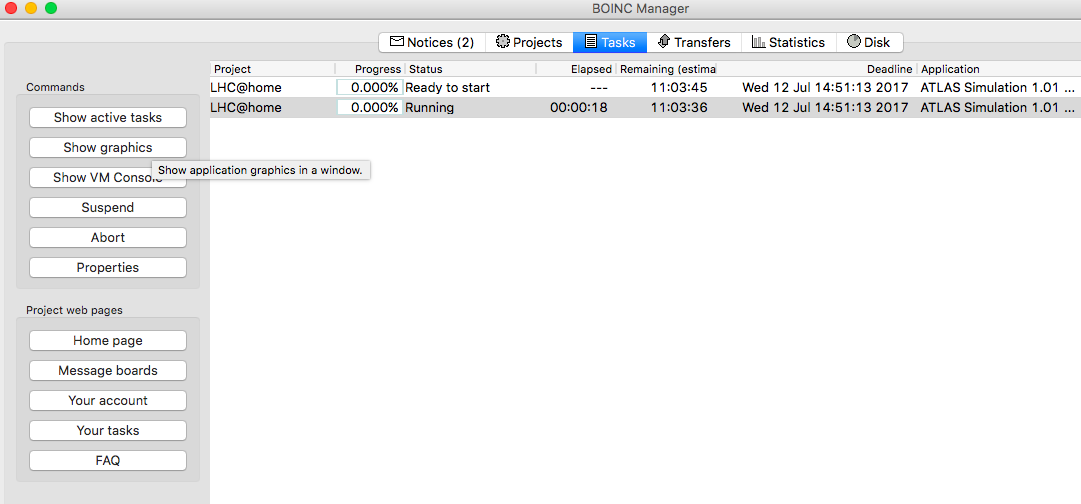 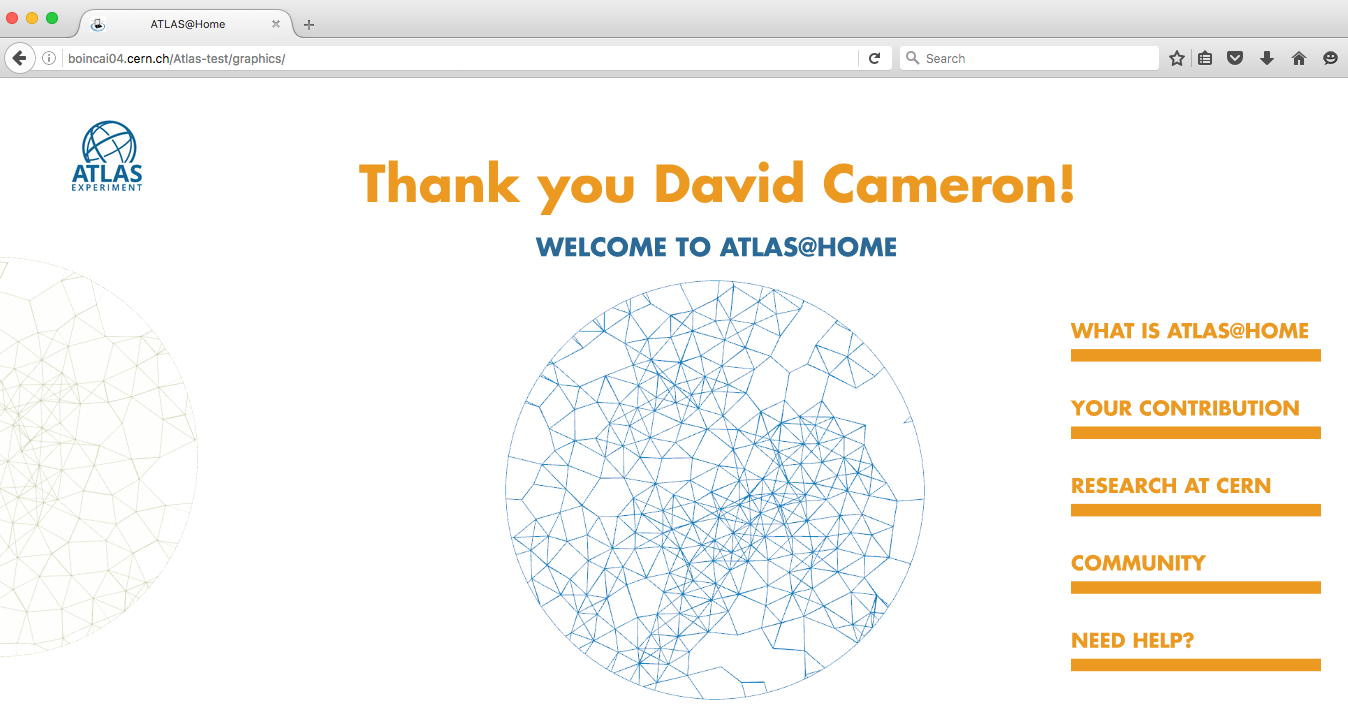 show graphics
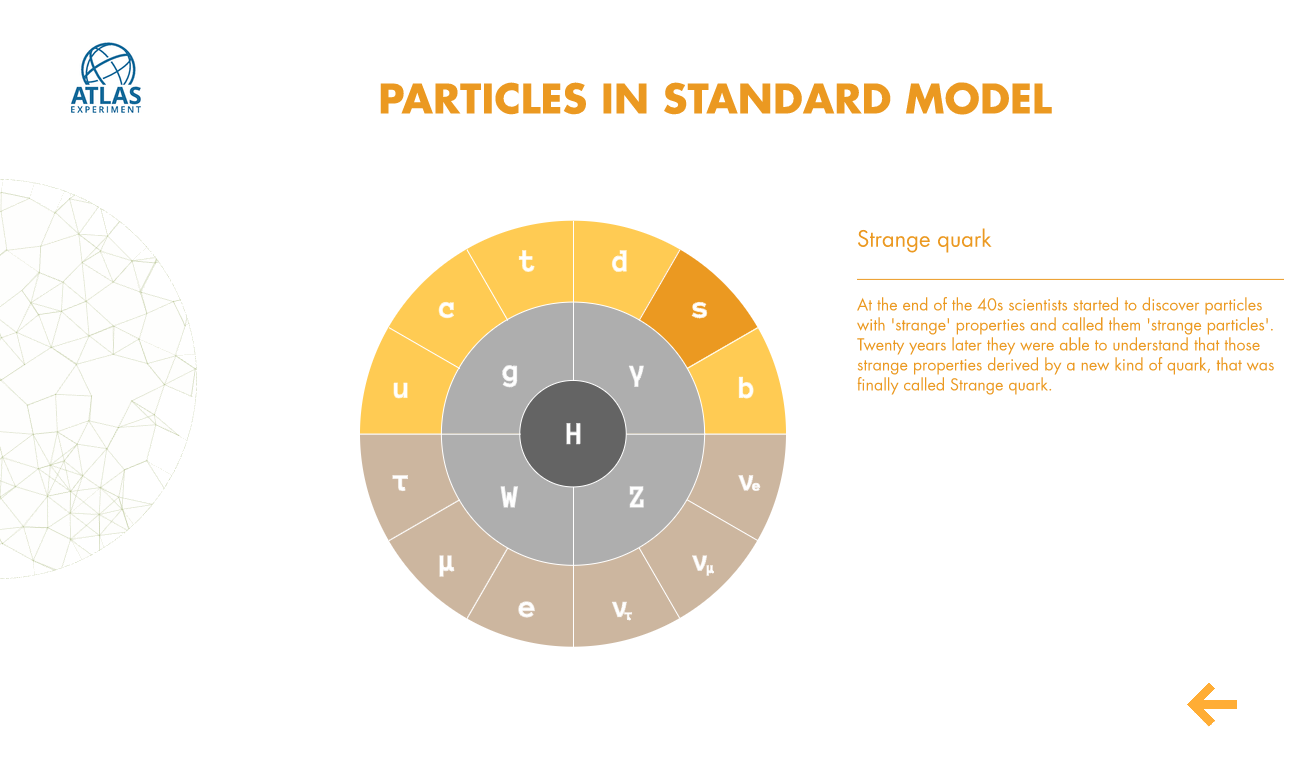 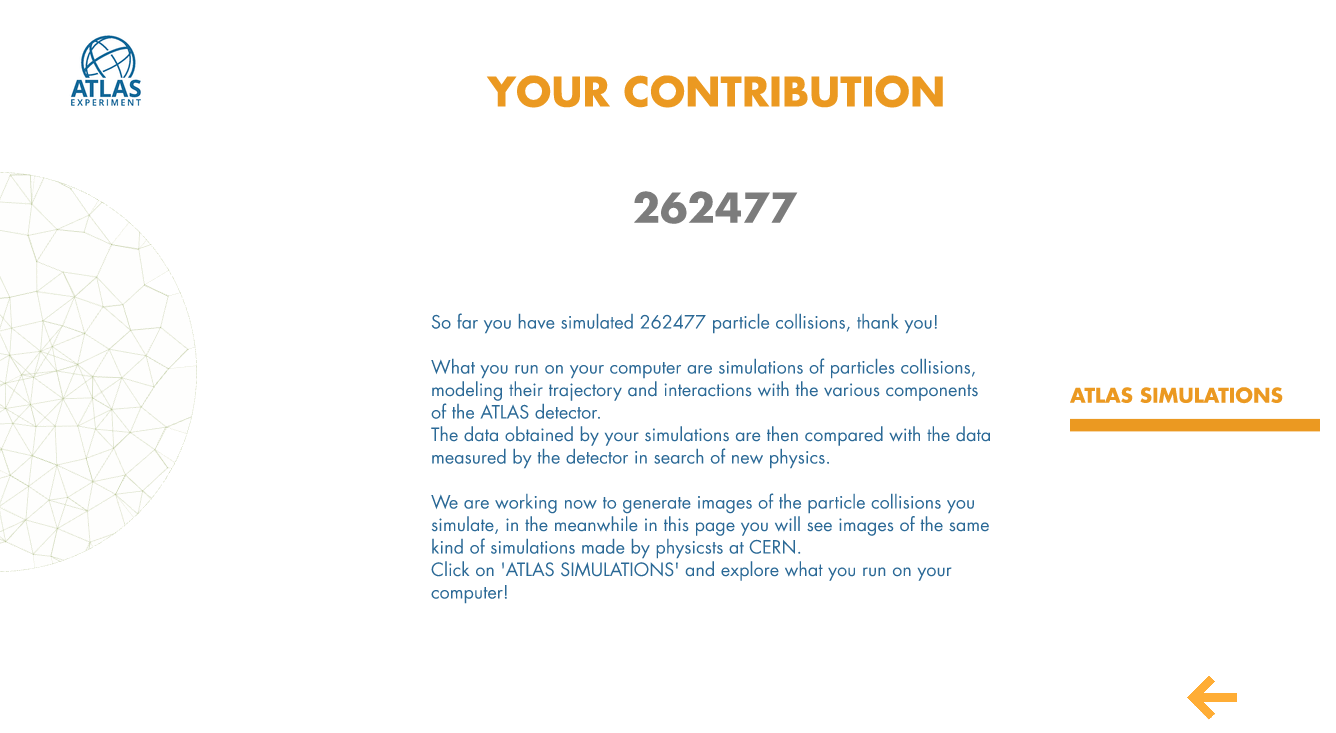 29 June 2017
NorduGrid Conference, 2017
17
Future Work
Many projects on-going at the moment
Integration with ATLAS Event Service, designed for opportunistic resources
Volunteers prefer running a fixed length of time
AES can allow this by uploading events as they are produced up to a fixed time limit after which the job is killed
A native version for Linux 
Just needs CVMFS and Singularity on the PC
Checkpointing
Initialisation is a time (and not CPU-) consuming process – setting up software environment, reading conditions data over the network
ATLAS@Home is the proof-of-concept platform for an effort to start jobs from a checkpointed image so they immediately use CPU
Other ATLAS workflows
E.g. event generation (Bachelor student in Lund)
A great plaftorm for small projects and introduction to ATLAS/ARC distributed computing
Platform for other volunteer computing projects?
29 June 2017
NorduGrid Conference, 2017
18